Web Erişilebilirliği: Değerlendirme
Yeliz Yeşilada
Bilgisayar Mühendisliği Programı
Orta Doğu Teknik Üniversitesi 
Kuzey Kıbrıs Kampusu
1/9
Değerlendirme
Çok farklı yöntemler kullanılabilir:
Yüzeysel hızlı değerlendirme;
Otomatik değerlendirme;
Kullanıcı değerlendirmeleri.
Derin irdeleme yöntemi (Uyum değerlendirmesi);
2/9
1. Yüzeysel Hızlı Değerlendirme
Her problemi bulamaz;
Standardlara uyumluluk için kullanılamaz;
Kullanılabilecek yöntemler:
Örnek sayfalar seç (sık kullanılan, popüler veya önemli olan, giriş sayfası, vb);
Tarayıcıları kullanarak testler yap;
Özel tarayıcılar veya yardımcı teknolojiler ile testler yap.
3/9
[Speaker Notes: WAI kaynaklar:
http://www.w3.org/WAI/eval/preliminary.html]
Tarayıcılar ile Basit Testler
Resimleri kapat!
Sesi kapat!
Stili (CSS) kapat!
Farklı font büyüklükleri dene!
Farklı ekran çözünürlükleri ile dene!
Sayfa başlığını control et!
Sayfa renkleri ile oyna (Gri tonlamalar dene)!
Mouse kullanmadan sedece klavye kullanarak sayfaya erişmeye çalış!
4/9
[Speaker Notes: Turn off images:
about:config
permissions.default.image – set value (2)]
Özel Tarayıcılar ve Yardımcı Teknolojiler ile Testler
Ör, VoiceOver veya herhangi bir ekran okuyucu;
Ör, Microsoft Ekran Okuyucusu
https://support.microsoft.com/tr-tr/windows/ekran-okuyucusu-tam-k%C4%B1lavuzu-e4397a0d-ef4f-b386-d8ae-c172f109bdb1
Ör, NVDA Ekran okuyucu
https://www.engelsizerisim.com/sayfa/nvda-ekran-okuyucu-bilgi-ve-indirme-sayfasi/
Ekran büyütücüler, vb.
Mobil Web simulatörler:
Chrome Developer Tool, https://developers.google.com/web/tools/chrome-devtools
5/9
2. Otomatik Değerlendirme
WAVE WEBAIM: 
http://wave.webaim.org/
TAW: 
http://www.tawdis.net/
Chrome Accessibility Developer Tool
https://chrome.google.com/webstore
Axe
https://www.deque.com/axe/
Diğer ve Tüm site testleri:
http://www.w3.org/WAI/ER/existingtools.html
6/9
[Speaker Notes: https://digital-strategy.ec.europa.eu/en/policies/web-accessibility]
2. Otomatik DeğerlendirmeYardımcı Araçlar
Web Accessibility Toolbar:
https://www.visionaustralia.org/services/digital-access/resources
Web Developer Toolbar:
https://developer.mozilla.org/en-US/docs/Tools
HTML ve CSS Denetçileri:
http://validator.w3.org/
http://jigsaw.w3.org/css-validator/
Renk karşılaştırmaları:
http://juicystudio.com/services/luminositycontrastratio.php
https://webaim.org/resources/contrastchecker/
7/9
3. Kullanıcı Değerlendirmesi
Otomatik değerlendirmeler yeterli değildir.
Otomatik değerlendirme tüm sorunları ortaya koyamaz.
Kullanıcı testleri yapılması da gerekiyor.
Farklı kullanıcıların katılımı çok önemli ve doğru kullanıcı profili ile çalışılması gerekiyor:
Görme
İşitme
Fiziksel
Konuşma
Bilişsel 

https://www.w3.org/WAI/test-evaluate/#people
8/9
4. Uyum Araştırması
WCAG-EM - WCAG Değerlendirme Metodu:
Kapsamı tanımla
Hedef websitesini anla
Örnekleme yap
Seçilen sayfaları denetle
Raporlama yap


http://www.w3.org/TR/WCAG-EM/
9/9
[Speaker Notes: http://www.w3.org/TR/WCAG-EM/

Diğer yöntemler: http://ec.europa.eu/ipg/standards/accessibility/validation/]
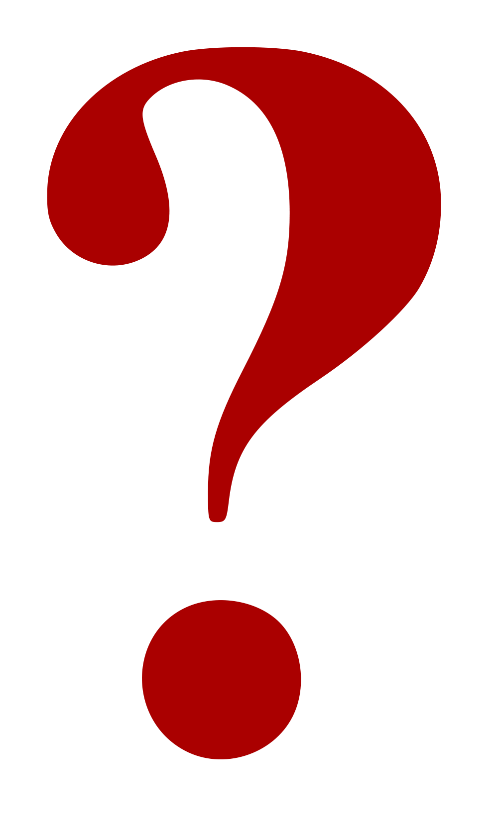 Teşekkürler!
Yeliz Yesilada
yyeliz@metu.edu.tr


URL: http://yelizyesilada.info
10/9